Обеспечение межведомственного взаимодействия при выявлении детей, проживающих в неблагополучной для них обстановке, своевременном принятии мер по защите их прав и законных интересов
				


				Курбацкая Светлана Владимировна
				педагог социальный
   				высшей квалификационной категории
Государственное учреждение образования  «Гомельский областной 
социально-педагогический центр»
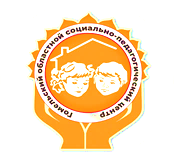 Нормативные правовые акты
– Декрет Президента Республики Беларусь № 18 от 24.11.2006 «О дополнительных мерах по государственной защите детей в неблагополучных семьях»
	– Кодекс Республики Беларусь о браке семье 
	– Кодекс Республики об образовании
	– Закон Республики Беларусь от 19.11.1993 № 2570-XII «О правах ребенка»
	– Закон Республики Беларусь от 31.05.2003 №200-З «Об основах системы профилактики безнадзорности и правонарушений несовершеннолетних» (в ред. от 18.05.2022)
	– Постановление Совета Министров Республики Беларусь от 25.07.2022. №490 «Об утверждении Национального плана действий по улучшению положения детей и охране их прав на 2022-2026 гг»
	– Постановление Совета Министров Республики Беларусь от 15.01.2019 №22 «О признании детей находящимися в социально опасном положении» с изменениями от 29.07.2022
	– Методические рекомендации Министерства образования РБ от 01.10.2019 по межведомственному взаимодействию государственных органов, государственных и иных организаций при выявлении неблагоприятной для детей обстановки, проведении социального расследования, организации работы с семьями, где дети признаны находящимися в социально опасном положении (в редакции от 27.10.2022)
Критерии социально опасного положения несовершеннолетних
Родителями не удовлетворяются основные жизненные потребности ребенка (детей)
Родителями не обеспечивается надзор за поведением ребенка и его образом жизни, вследствие чего ребенок совершает деяния, содержащие признаки административного правонарушения либо преступления
. Родители, иные лица, участвующие в воспитании и содержании детей, ведут аморальный образ жизни, что оказывает вредное воздействие на ребенка (детей), злоупотребляют своими правами и (или) жестоко обращаются с ним (ними), в связи с чем имеет место опасность для жизни и (или) здоровья ребенка (детей)
Изменения в Постановление №22 от 29.07.2022
Родители препятствуют получению ребенком обязательного общего среднего образования (в любой форме его получения).
О прекращении исполнения решения о признании ребенка (детей) находящимся в социально опасном положении в случае устранения причин, повлекших признание ребенка (детей) находящимся в социально опасном положении, или по достижении ребенком возраста восемнадцати лет, в случае избрания для него меры пресечения в виде заключения под стражу, осуждения его к наказанию в виде ареста или лишения свободы на определенный срок, в случае смерти ребенка, а также объявления его умершим либо признания безвестно отсутствующим в установленном законодательством порядке.
Изменения в Постановление №22 от 02.09.2021
МЕЖВЕДОМСТВЕННОЕ ВЗАИМОДЕЙСТВИЕ
Координатор – 
районный (городской) координационный совет
Выявление детей, находящихся в СОП.

Организация и проведение социального расследования.

Принятие решения о признании ребенка (детей) находящимся в СОП.

Реализация мероприятий по устранению причин и условий, повлекших создание неблагоприятной для детей обстановки
Организации ЖКХ
Рай(гор)исполком
Отдел образования
КДН
РОВД
Органы по чрезвычайным ситуациям
ТЦСОН
Учреждения образования
Органы по труду, занятости и социальной защите
Организации здравоохранения
6
Семьи учащихся 1-х, 5-х, 10-х классов, 1-х курсов, семьи вновь прибывших в класс, группу обучающихся рекомендуется посетить до 1 ноября или не позднее 1 месяца с даты зачисления в учреждение образования; семьи, знакомство с которыми уже состоялось ранее, – до 1 января
Внимание!
Отметка о посещении обучающихся вносится в журнал классного руководителя, куратора учебной группы с пометкой «Изучение особенностей семейного воспитания  учащегося Ф.И.О.»
Приказ о проведении 
социального расследования включает
Персональный состав комиссии 
Срок проведения (не превышающий 15 дней) 
Порядок и срок обследования условий жизни и воспитания ребенка (не позднее 3-х рабочих дней) 
Ответственных за составление обобщенной информации 
Дата проведения заседания совета профилактики
В случае необходимости привлекаются сотрудники следующих государственных органов, 
государственных и иных организаций
 	
	ОВД – если поступила информация о том, что в семье скандалы (насилие) либо один из членов семьи злоупотребляет алкогольными напитками

 	Учреждения здравоохранения – если социальное расследование проводится в отношении детей до 3-х лет, детей-инвалидов либо семей, где оба родителя либо один из них имеет инвалидность

	 ТЦСОН – если в семье воспитывается ребенок-инвалид, семьи, где оба родителя либо один из них имеет инвалидность, либо иные семьи, в отношении которых поступила информация о неудовлетворении жизненных потребностей детей в пище, крове и пр. 

 	ЖКХ, КЖРУП - если  семья проживает в жилом помещении, где рассматривается вопрос о непригодности к проживанию, тогда приглашаются специалисты. В этом случае указанные специалисты оценивают сохранность жилого помещения, необходимость ремонта, разъясняют родителям порядок проведения капитального и текущего ремонта и пр.

 	В случае проведения социального расследования в отношении семьи, в которой воспитываются дети, обучающиеся в разных учреждениях образования, организуется совместное  посещении семьи представителями всех учреждений образования.
Изучение условий проживания и воспитания детей, 
в отношении которых поступила информация 
о неблагоприятной для детей обстановке
 (Приложение 3 к Методическим рекомендациям)
Сведения о ребенке (детях)
 Сведения о родителях
Дата посещения
Кто осуществляет посещение.
Кто присутствует в семье в момент посещения
Кто проживает совместно с ребенком (детьми) (со слов родителей)
Каково их влияние на безопасность жизнедеятельности ребенка (со слов родителей)
Условия проживания ребенка (детей)
Состояние здоровья ребенка, имеются ли особенности психофизического развития, учет у врачей узкой специальности, выполняются ли родителями рекомендации медицинских работников по уходу за ребенком (детьми), лечению и пр. (со слов родителей)
Кто осуществляет непосредственный присмотр за ребенком (детьми) в период его (их) нахождения дома
Как обеспечены потребности ребенка (детей) в пище, одежде, обуви, игрушках, книгах, письменных принадлежностях
Проблемы в семье (со слов родителей)
Кто может оказать помощь семье из числа родственников, знакомых, друзей
Выводы и мотивированное заключение о наличии (отсутствии) критериев и показателей социально опасного положения ребенка (детей) либо трудной жизненной ситуации, с указанием целесообразной помощи семье
При заполнении акта условий проживания и воспитания ребенка, в отношении которого проводится социальное расследование необходимо помнить!!!
	
 Заполняется один акт на всех несовершеннолетних детей,  проживающих в семье 
Недопустимо оставлять незаполненными какие-либо пункты  
Акт утверждается руководителем учреждения образования 
Акт  должен содержать заключение об условиях воспитания и содержания ребенка, в котором объективно отражена ситуация в семье на момент посещения, а также сведения о наличии либо отсутствии критериев и показателей социально опасного положения ребенка  
Акт подписывают члены комиссии и представители государственных органов, государственных и иных организаций, посетивших семью (не менее 3-х подписей) 
Акт обследования заполняется непосредственно в ходе посещения семьи от руки 
Законные представители, присутствующие при посещении, должны быть ознакомлены с актом. При отказе от ознакомления делается отметка об этом с указанием причин отказа
Формы и методы сбора информации
беседы (с родителями, иными лицами, проживающими совместно с детьми; с детьми, с братьями и сестрами детей, родственниками, друзьями и соседями семьи, др.)
психологическая диагностика несовершеннолетних и их родителей, направленная на выявление детско-родительских отношений и стилей семейного воспитания
анализ информации, поступившей от государственных органов, государственных и иных организаций
анализ информации, поступившей с места работы родителей
изучение особенностей поведения несовершеннолетнего в учреждении образования (на уроках, во внеучебной деятельности)
анализ успеваемости несовершеннолетнего, отношения к учебе, анализ результатов контроля за посещением несовершеннолетним учебных занятий
- анализ информации о взаимодействии воспитателя, классного руководителя, куратора, иных педагогических работников с родителями по вопросам воспитания и обучения ребенка
ОБОБЩЕННАЯ ИНФОРМАЦИЯ
          по результатам социального расследования
 	Информация,  на  основании  которой  начато социальное расследование в отношении  несовершеннолетнего,  оказавшегося  в  неблагополучной ситуации:__________________________________________________________________________________

	Комиссией в составе ________________ посещена семья несовершеннолетнего        (несовершеннолетних).
	
	В  ходе  посещения  сделаны следующие  выводы и мотивированное заключение с указанием целесообразной  помощи  несовершеннолетнему  (несовершеннолетним): _______________

	На   основании   информации,   полученной  от  субъектов  профилактики семейного неблагополучия, иных заинтересованных, установлено: _________________________________________

	На  основании  информации,  полученной  от ближайшего окружения семьи, установлено: ____________________________________________________________________________________________
	
	На  основании  информации, предоставленной педагогическими работниками учреждений     образования,    в    которых    воспитываются    (обучаются) несовершеннолетние, установлено: _______________________________________________________________________________
	По    результатам     психологической     диагностики     установлено: ___________________ ________________________________________________________________________   
	Выводы по результатам проведения социального расследования:_____________________

Приложение: на ___________ л. в 1 экз. (прикладываются все поступившие материалы).

  Дата,  подпись  ответственного  за  подготовку  обобщающей  информации
(согласно приказу руководителя учреждения образования).
Решения совета профилактики
СОЦИАЛЬНЫЕ УСЛУГИ ПРЕДОСТАВЛЯЮТСЯ В СООТВЕТСТВИИ С ЗАКОНОМ РЕСПУБЛИКИ БЕЛАРУСЬ ОТ 22 МАЯ 2000 ГОДА №395-З 
«О СОЦИАЛЬНОМ ОБСЛУЖИВАНИИ» 
	Клинические центры паллиативной медицинской помощи детям	Социально-педагогические центры
	Учреждения социального обслуживания: территориальные центры социального обслуживания населения, центры социального обслуживания семьи и детей (социальной помощи семье и детям)
	Центры коррекционно-развивающего обучения и реабилитации,
центры медико-социальной и (или) социальной реабилитации для детей-инвалидов и (или) инвалидов и т. д.
Внимание!
Государственный орган, государственная и иная организации, предоставляющие социальные услуги, иную помощь, не позднее 14 рабочих дней со дня получения выписки из решения совета профилактики направляют в совет профилактики информацию об оказании социальных услуг, иной помощи либо о не обращении родителей за оказанием таких услуг, иной помощи для контроля условий жизни и воспитания ребенка (детей) и принятия решения
Учреждение образования, в котором обучается (воспитывается) ребенок, признанный находящимся в СОП, учитывает информацию о постановке ребенка на учет и снятии его с учета в отдельном журнале (приложение 6 к МР).
Журнал учета сведений об обучающихся, признанных находящимися в социально опасном положении
Закон Республики Беларусь от 14.01.2022 №154-З
«Об изменении Кодекса Республики Беларусь об образовании»
Статья 296 пункт 7 «Научно-методическое обеспечение программ воспитания, планирующая документация по работе с детьми, признанными находящимися в социально опасном положении, детьми, признанными нуждающимися в государственной защите, и детьми, нуждающимися в особых условиях воспитания» 
	К планирующей документации по работе с детьми, признанными находящимися в социально опасном положении, относится:
	План реализации мероприятий по устранению причин и условий, повлекших создание неблагоприятной для детей обстановки.
Статья 297 пункт 4 «Особенности планирующей документации программ воспитания, планирующей документации по работе с детьми, признанными находящимися в социально опасном положении, детьми, признанными нуждающимися в государственной защите, и детьми, нуждающимися в особых условиях воспитания»
	План реализации мероприятий по устранению причин и условий, повлекших создание неблагоприятной для детей обстановки, определяет цели, задачи, формы и методы работы с ребенком, признанным находящимся в социально опасном положении, и его родителями.
УТВЕРЖДАЮ
Директор (заведующий)
План реализации мероприятий по устранению причин и условий, повлекших создание неблагоприятной обстановки для несовершеннолетнего 
(-них)     ________________________________________________________
                                                        ФИО, дата рождения
Цель: оказание комплексной социально-педагогической поддержки и    психологической помощи
Задачи:
Срок реализации плана:
Требования к разработке и реализации Плана
План разрабатывается индивидуально на каждого ребенка, признанного находящимся в СОП. Допускается составление 1 плана на всех детей из одной неблагополучной семьи, но в этом случае в плане должна быть четкая индивидуализация.

Срок составления плана – до 5 рабочих дней со дня получения и регистрации решения координационного совета.

3.    Срок реализации плана = сроку решения КС (3 месяца).

4.    В случае продления СОП в план вносятся дополнения и изменения, которые оформляются на отдельном листе и прикладываются к плану.

5.   План составляется по 4-м направлениям. В рамках каждого из направлений мероприятия уточняются, конкретизируются, детализируются, например, через указание тем консультаций, занятий, мероприятий.

6. Ответственные за реализацию мероприятий плана готовят отчеты для заслушивания на заседаниях Совета профилактики, координационного совета.

7.   Локальным документом учреждения образования (приказ, Положение о СППС и др.) назначается ответственный за свод мероприятий плана и отчетов о их реализации.
При изменении места жительства ребенка, признанного находящимся в социально опасном положении, учреждение образования (социально-педагогический центр) информирует координационный совет по новому месту жительства семьи и направляет решение о признании ребенка (детей) находящимся в социально опасном положении и мероприятия для принятия решения по новому месту жительства семьи
Под насилием в семье понимаются умышленные действия физического, психологического, сексуального характера члена семьи по отношению к другому члену семьи, нарушающие его права, свободы, законные интересы и причиняющие ему физические и (или) психические страдания.
Закон Республики Беларусь от 4 января 2014 года «Об основах деятельности по профилактике правонарушений»
АЛГОРИТМинформирования педагогическими работниками родителей,опекунов, попечителей обучающихся и (или) сотрудников органов внутренних дел о наличии признаков насилия в отношении несовершеннолетних
ПРОТОКОЛ ЗАСЕДАНИЯ ГОМЕЛЬСКОГО ОБЛАСТНОГО КООРДИНАЦИОННОГО СОВЕТА ПО ВЫПОЛНЕНИЮ ДЕКРЕТА ПРЕЗИДЕНТА РЕСПУБЛИКИ БЕЛАРУСЬ №18 № 1/1 ОТ 03.03.23              
 
	1.4.1. при проведении мероприятий в рамках реализации республиканского проекта «Родительский университет» обеспечить участие в них родителей, дети которых признаны находящимися в социально опасном положении 

	1.4.2. в рамках акций «Семья без насилия», «Шаг навстречу», выездных родительских собраний на предприятиях, в организациях проводить разъяснительную работу с законными представителями по профилактике насилия, самоповреждающего поведения несовершеннолетних 

	1.4.3. обеспечить до 01.06.2023 изучение условий жизни и воспитания детей в семьях, где родители восстановлены в родительских правах в 2022 году 

	1.4.4. при проведении социального расследования в обязательном порядке проводить диагностику детей на предмет совершения насилия 
в отношении них, в том числе сексуального 

	1.4.5. в срок до 01.04.2023 организовать диагностику детей, признанных находящимися в социально опасном положении, на предмет совершения насилия в отношении них, в том числе сексуального
«Обеспечение межведомственного взаимодействия при выявлении детей, проживающих в неблагополучной для них обстановке, своевременном принятии мер по защите их прав и законных интересов ».
				


				Курбацкая Светлана Владимировна
				педагог социальный
   				высшей квалификационной категории
Государственное учреждение образования  «Гомельский областной 
социально-педагогический центр»
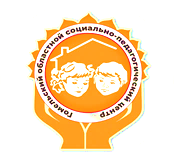